Knihovnické systémy a standardy (VIKBA10)
6. Centrální systémy a služby pro knihovny
Martin Krčál
Kurz pro studenty KISK FF MU
Brno, 10. května 2019
Základní otázky k diskuzi
Co jsou centrální služby a systémy?
Jaké znáte?
Souborný katalog ČR
Historie
CEZL – Centrální evidence zahraniční literatury (1965)
definováno vyhláškou 110/1965 Sb.
buduje Státní knihovna ČSSR a Univerzitná knižnica v Bratislavě…
Praha = monografie
Bratislava = periodika
pravidelná výměna duplikátů záznamů z univerzitních a vědeckých knihoven v ČSSR
Uchovávání záznamů
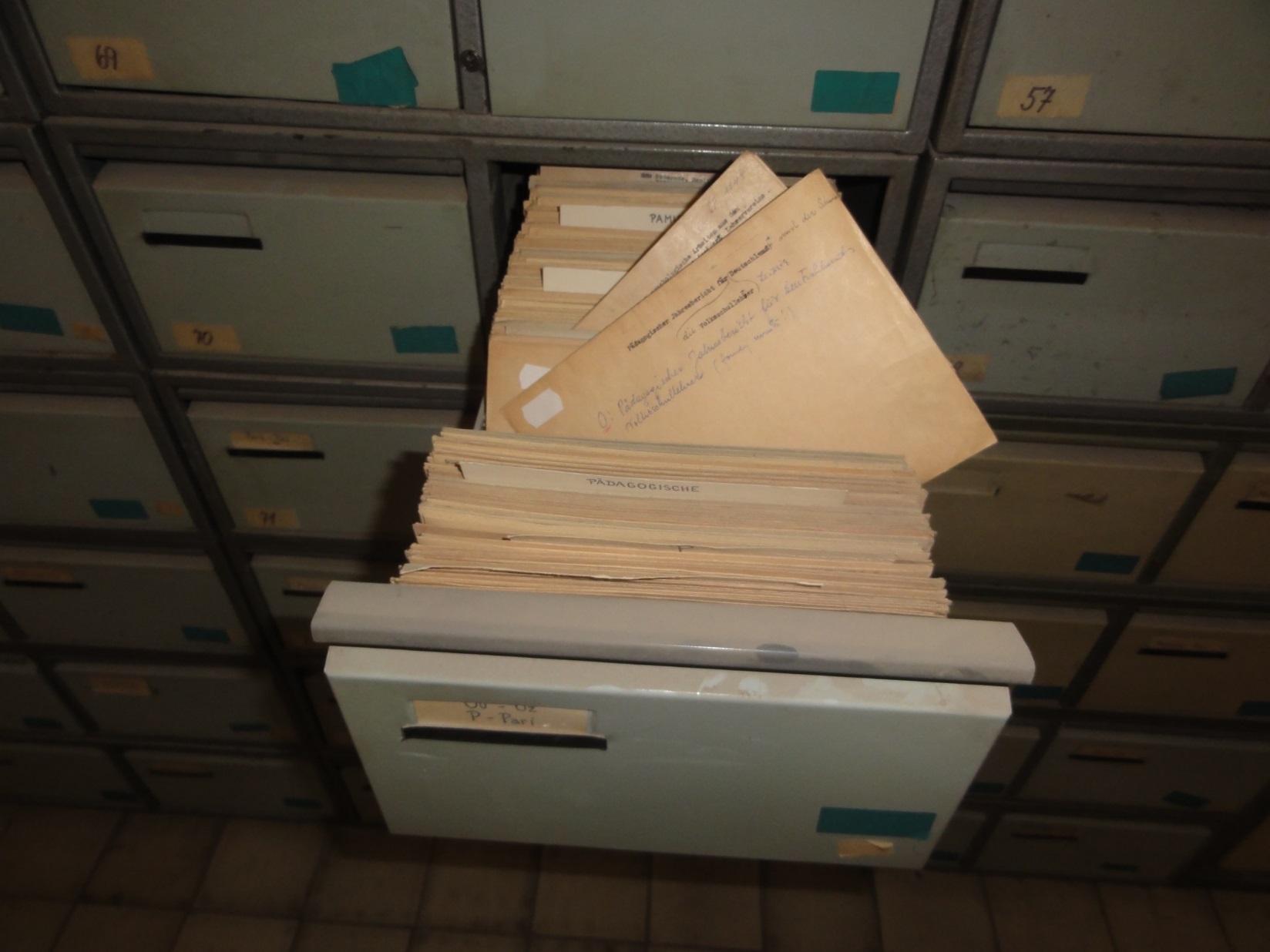 Zdroj: SK ČR v roce 2015: trocha historie
Tištěné seznamy
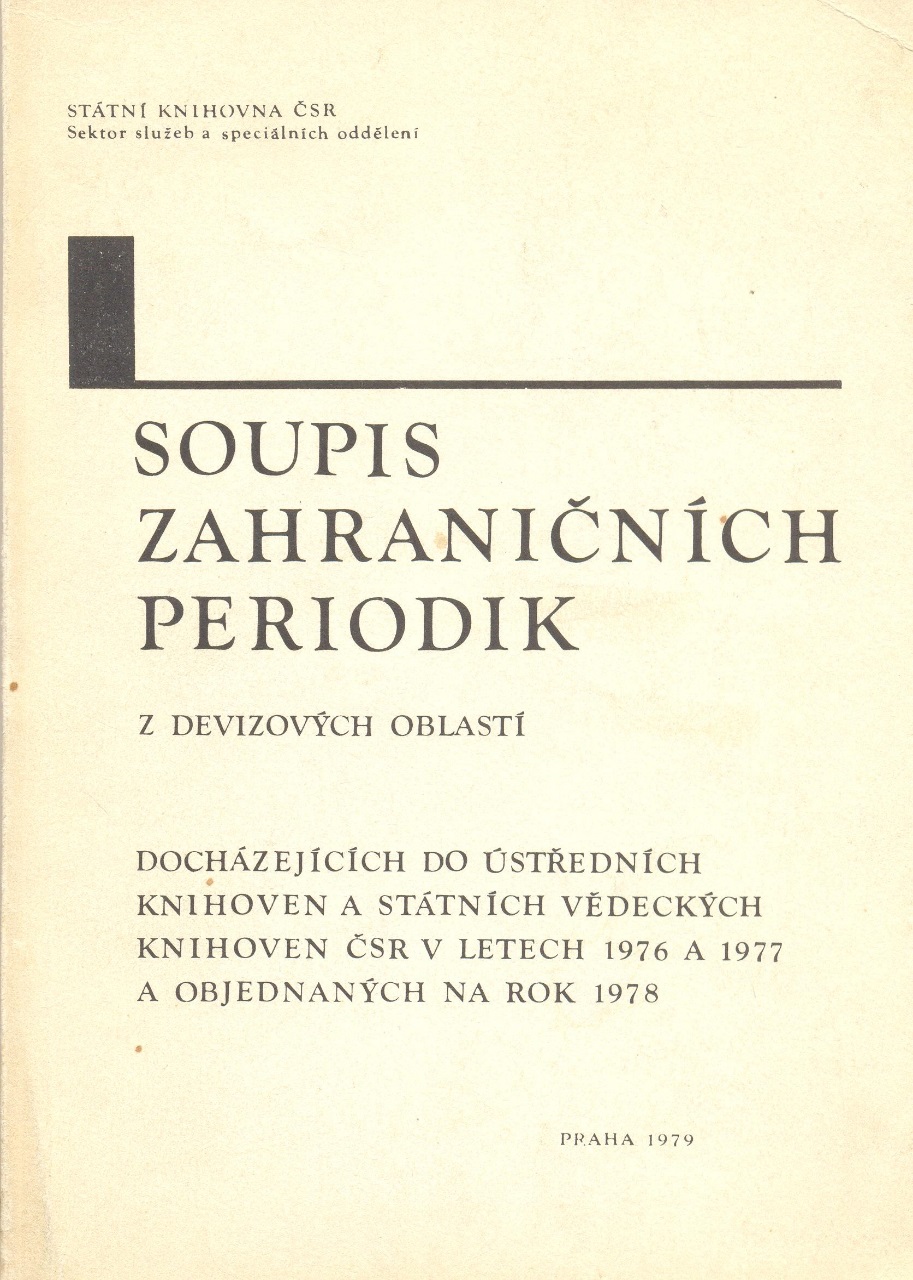 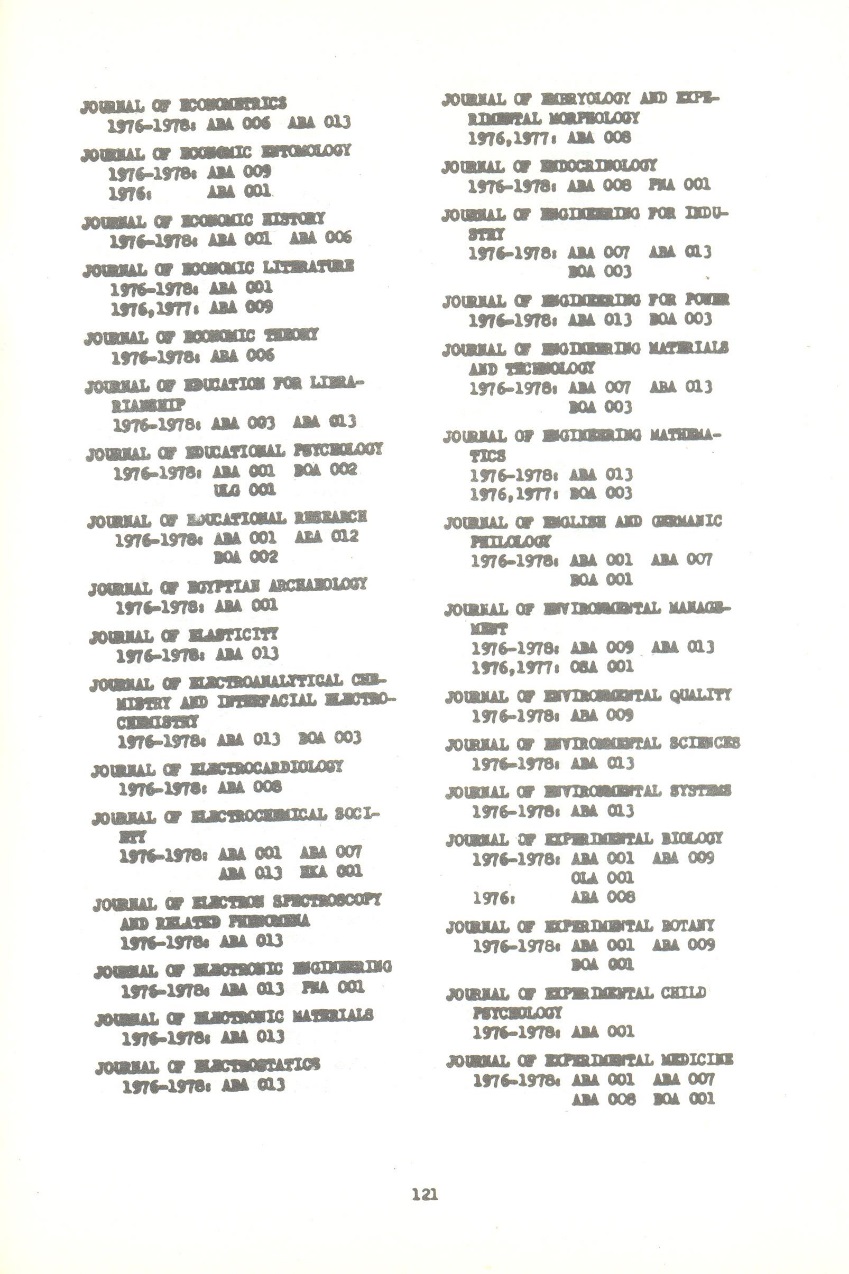 Zdroj: SK ČR v roce 2015: trocha historie
Po roce 1989
snaha vybudovat centrální katalog
projekt Caslin (1992-1995)
navazující projekty KOLIN, MOLIN,…
automatizace knihoven (součástí i SK ČR)
$ 1,1mil. (Mellonova nadace, A. Lass)
rozdělení státu – česká produkce
spolupráce se SVK
elektronizace, předávání záznamů
od roku 1995
jednotné formáty a pravidla, jak přispívat
Služby SK ČR
vyhledávání dokumentů
zjištění uložení dokumentů v knihovnách
podpora MVS a EDD
Virtuální polytechnická knihovna (VPK)
stahování záznamů
Z39.50, sdílená katalogizace
Služby SK ČR
přidělování číslo ČNB (čČNB)
sysno v SK ČR = jednoznačné ID
od roku 2010, přidělováno i zpětně všem záznamům v ČNB
obohacování záznamů
propojení s internetovými zdroji se vztahem k danému záznamu
propojování s plným textem
např. Kramerius, lokální úložiště
SFX
statistiky
SK ČR
6,2+ mil. záznamů
obsah:
monografie, časopisy, sborníky, speciální dokumenty,…
české i zahraniční
přispívá 418 knihoven
54 testovány záznamy
návštěvnost
cca. 3000 uživ./den
od počátku cca. 5 mil. uživ.
Statistika MVS
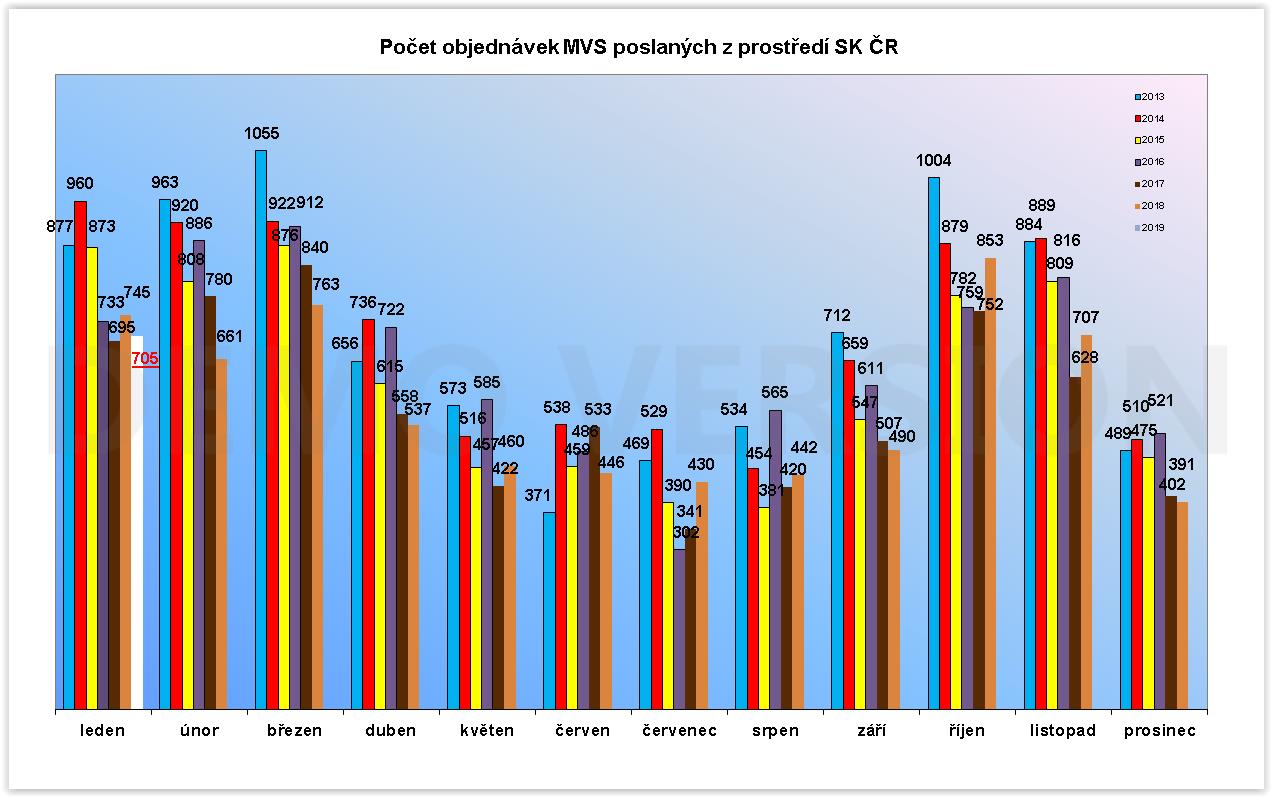 Zdroj: NK ČR
Problémy SK ČR
kvalita záznamů
nejsou všechny záznamy institucí
jen kvalitní záznamy
problémy s deduplikací při importu
chybně zadávané identifikátory
čČNB, ISBN
zastaralé rozhraní (Aleph)
konkurence Knihovny.cz ???
CPK nenutí knihovny k opravě záznamů 
Přístupy
www.caslin.cz
http://aleph.nkp.cz
báze SKC (vše), SKCP (seriály),…
Multivyhledávač EDS
www.jib.cz
Dílčí báze SK ČR
ANL
analytická bibliografie článků
chybí jeden zdroj metadat článků z českého prostředí
agregace článků (Scholert, Journal TOCs)
vytvářeno ručně v knihovnách od 1992, ale náročné na čas  rušení, nezájem
zrušeno 2010
ANL
ve své době pokrývalo cca. 500 titulů časopisů a novin
1,3 mil. záznamů (2010)
diskuze o pokračování projektu
Má smysl? 
rešerše!!!
Je to drahé? Kde vzít finance? VISK?
Autorská práva?
Jiné možnosti? 
spolupráce s vydavateli
propojování s plnými texty
postupná obnova (např. MZK)
ANL+
od roku 2011, navazuje na ANL
obsahuje plné texty (přístupné pouze z PC vybraných knihoven)
volně jen záznamy a anotace
zdroje dat:
záznamy knihoven
digitalizace v knihovnách
Newton Media a Anopress
zapojení AV ČR (DL AV ČR – 110 časopisů)
ANL Retro
propojení starších článků s plnými texty
autorská práva
pilotní projekt

Více info o ANL
Soubor národních autorit (AUT)
jednoznačná identifikace autority
jmenné
personální (autoři jako osoby)
korporativní (instituce)
názvové
věcné
tematické – věcná témata (unifikovaná PH), definují se sémantické vztahy (nadřazené, podřazené pojmy, synonyma)
geografické – geografické názvy
formální – forma, žánr, druh dokumentu
Soubor národních autorit (AUT)
budován od roku 1996
spravuje NKP ČR
přebírání do lokálních záznamů
identifikátor autority
usnadňuje vyhledávání stejných autorů zapsaných pod různými variantami jména
součástí Viaf.org
přístup: http://autority.nkp.cz
Adresář knihoven (báze ADR)
identifikace knihoven v CEZL
nejprve tištěné adresáře
dnes elektronicky
sigla, název, IČ, DIČ, kontaktní údaje (vedoucí, e-maily, telefony, adresa + GPS, web), katalog, info o MVS, funkce,…
aktualizováno
Lokační značky, sigly
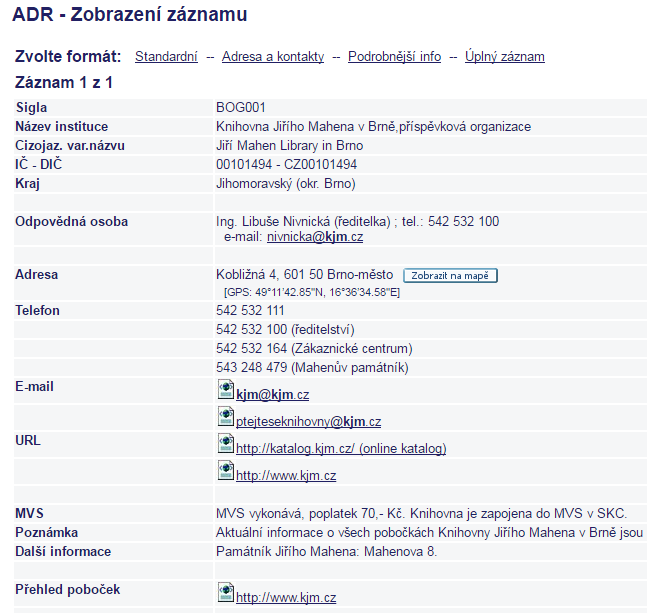 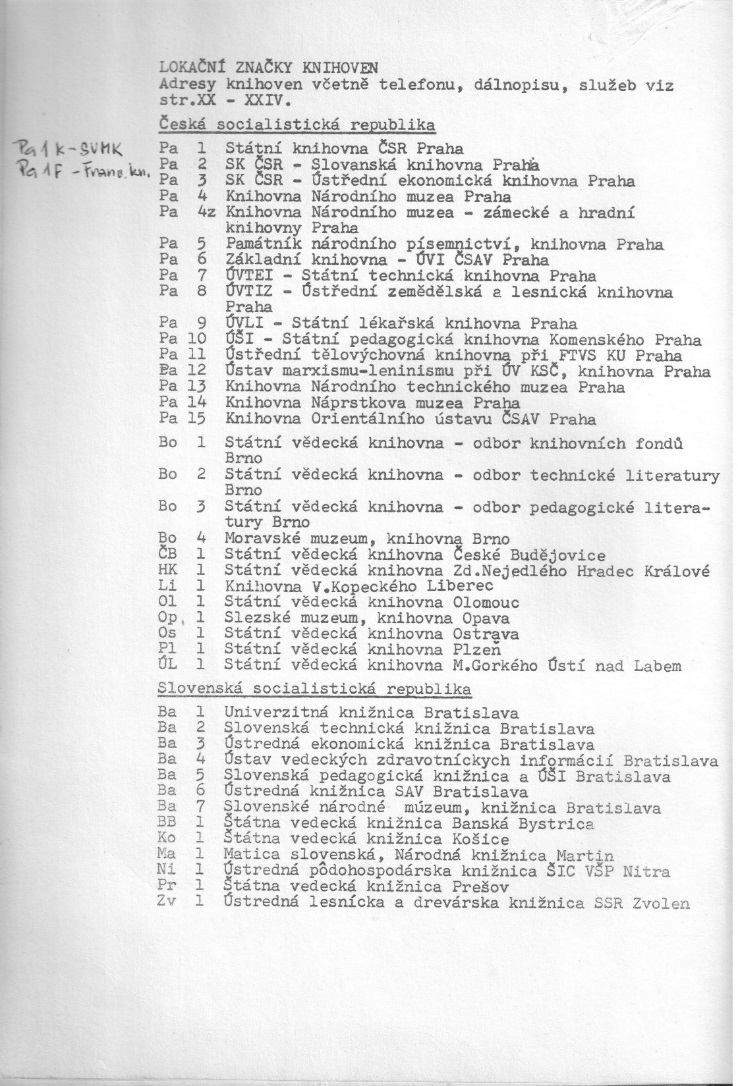 Zdroj: SK ČR v roce 2015: trocha historie
Kramerius
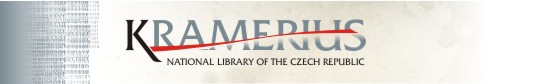 Kramerius
http://kramerius.nkp.cz/
digitální knihovna plných textů
monografie, periodika
volně dostupné starší a nechráněné dokumenty
některé dostupné jen z PC v NKP (e-prezenčka)
možnost EDD
formát DjVu
Registry šedé literatury
Národní úložiště šedé literatury (NUŠL)
http://nusl.techlib.cz/
spravuje NTK v Praze
cíl NUŠL:
zvýšení viditelnosti, zpřístupňování, ukládání a archivace šedé literatury
vyhledání dokumentů a určení jejich uložení
sdílení dat do OpenGrey  zviditelnění v textů v zahraničí
spolupráce s vědeckými institucemi
Theses.cz
národní registr diplomových prací
antiplagiátorský systém
spravuje MU
různý režim plných textů 
dle univerzit a jejich politiky zveřejňování
Vylepšování záznamů
Obálky knih
obohacený obsah
obálky, obsahy
potenciál i na plné texty, reference, anotace, hodnocení, komentáře, texty obsahů k indexaci apod.
založeno na identifikátorech
 ISBN, ISSN, EAN, čČNB, OCLC
nyní 3 verze rozhraní, snaha migrovat na 3. verzi (API 3)
Informační služby
Ptejte se knihovny
referenční a informační služby
dotaz lze položit centrálně nebo své místní knihovně (pokud je zapojena)
89 knihoven
odpověď do 48 hodin
archiv dotazů
živý chat
mobilní aplikace
Ptejte se knihovny
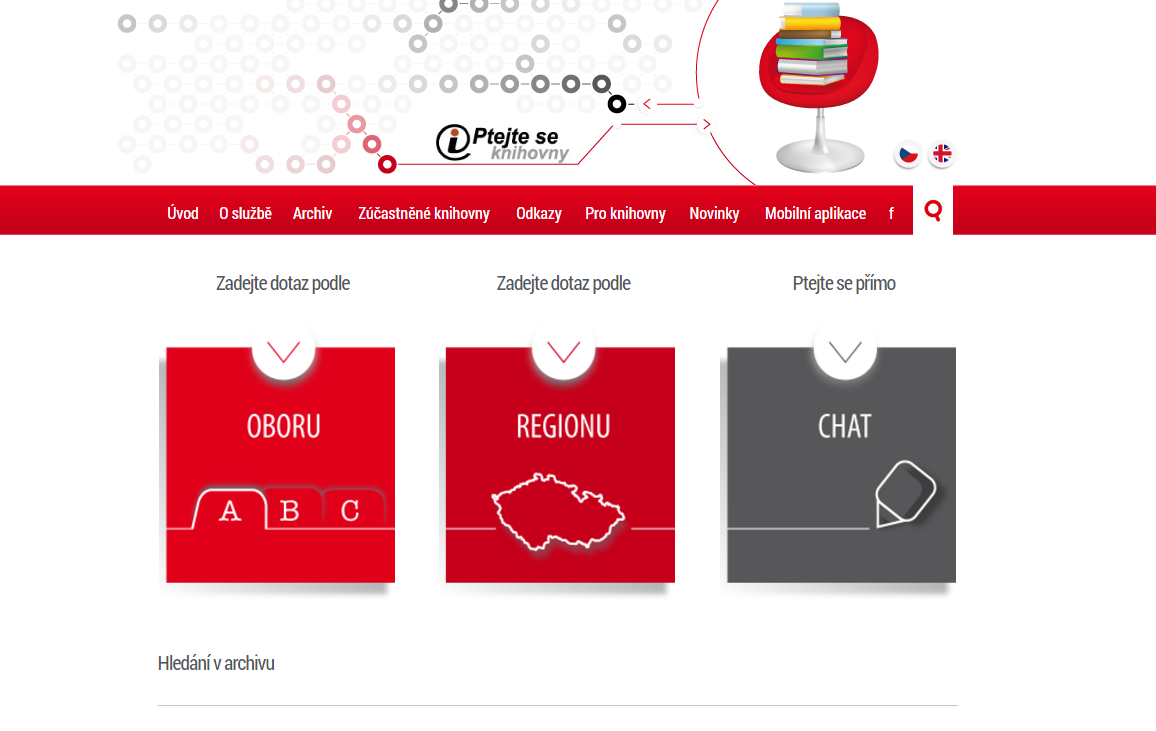 Jak se rodí čerti
Dobrý den, chtěla bych se zeptat knihovny, jestli nemá nějaké informace o tom, jak přicházejí na svět čerti. Předem děkuji za urychlené vyřízení mého dotazu.

odpověď
Jednotná informační brána
JIB
http://www.jib.cz
vyvíjí NKP a UK
prohledávání více zdrojů z jednoho místa
technologie Metalib
výhody, nevýhody
zdroje:
české i zahraniční
katalogy knihoven, souborné katalogy, plnotextové databáze, atd.
JIB
Můj prostor
doplňkové služby po autentizaci
institucionální přihlášení
rozšířené služby
NK, MZK, UK, SVK HK, MSVK
SFX = nalezení plného textu
Ukázka JIB
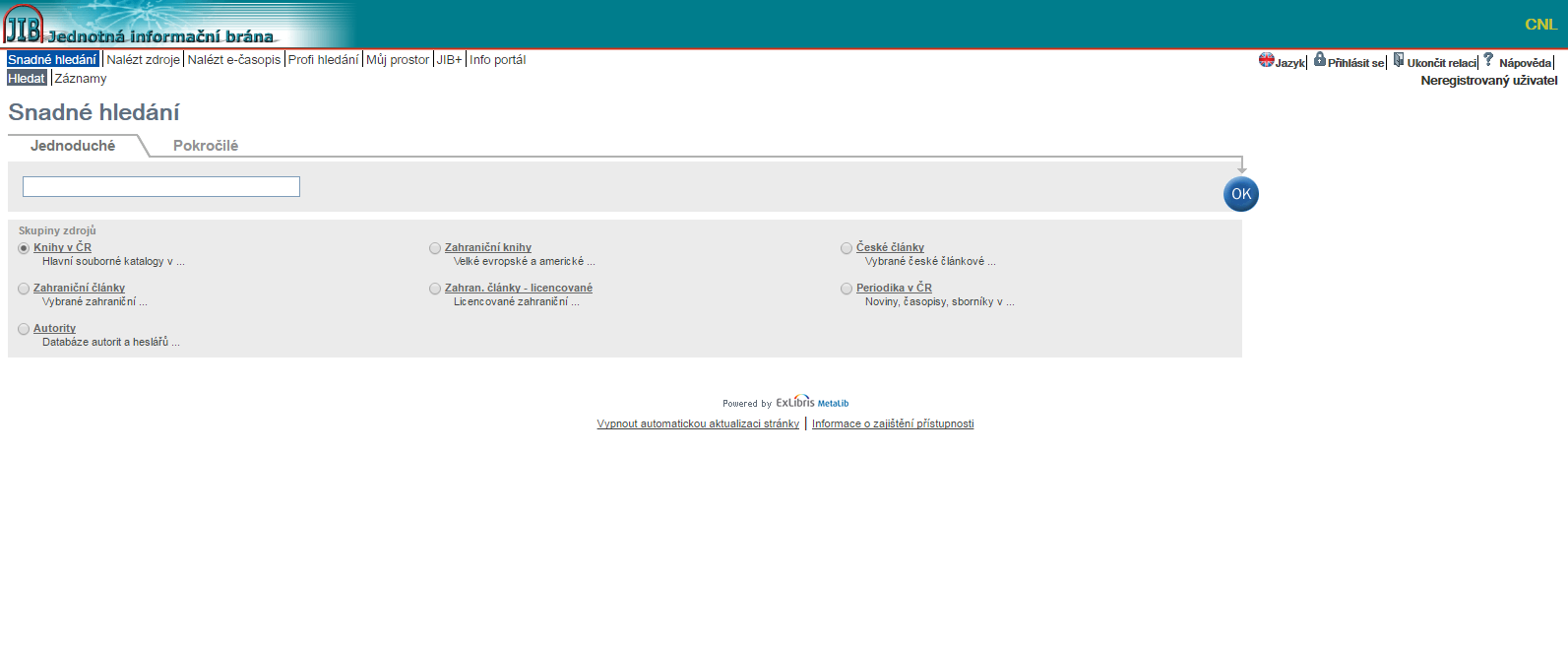 Centrální portál knihoven
Koncepce rozvoje knihoven 2017-2020…
„V krásné, přívětivé a pohodlné knihovně rychle obsloužen příjemným, kvalifikovaným, očividně spokojeným a motivovaným personálem nebo z pohodlí domova bez ohledu na národnost či handicap, v kteroukoliv denní či noční dobu získám požadovanou službu.“
CPK = Knihovny.cz = řešení???
vize: 
z domova si v CPK dokument vyhledáte, stáhnete si jej nebo si jej objednáte a vyzvednete v knihovně dle svého výběru
jednotný přístup do systému knihoven
Základní vize portálu
Umožnit přístup ke službám, fondům a informacím o českých knihovnách z jednoho místa
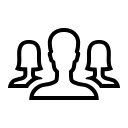 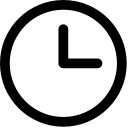 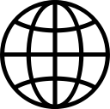 KOMUKOLIV
KDYKOLIV
ODKUDKOLIV
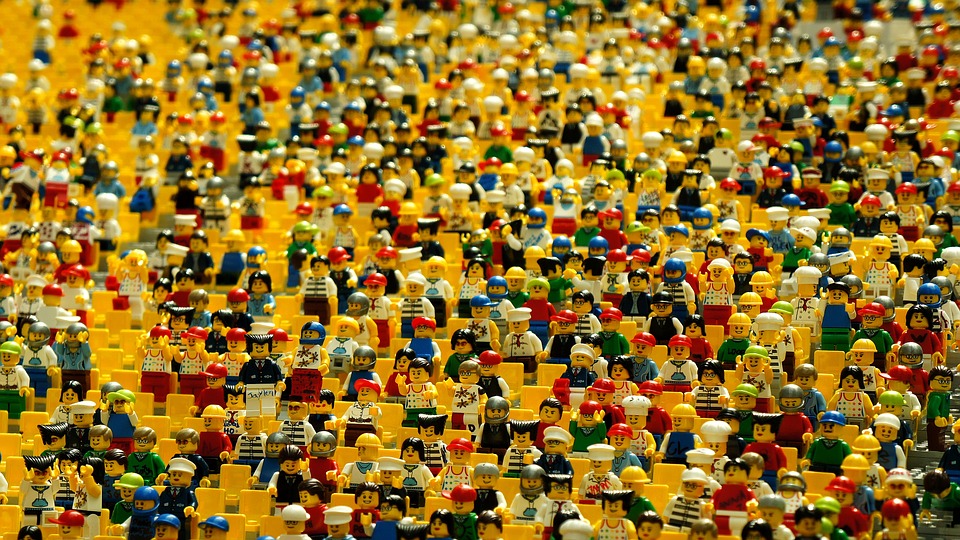 Pro koho je portál určen?
PRO VŠECHNY
Zahraniční inspirace
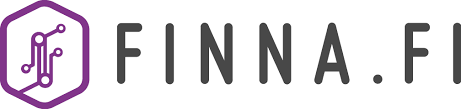 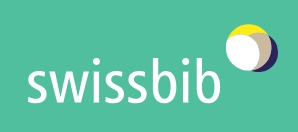 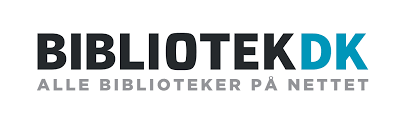 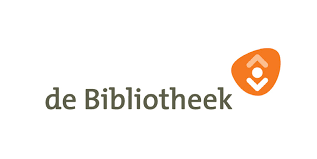 Knihovny.cz
http://www.knihovny.cz
snaha o sjednocení roztříštěných služeb
každá knihovna bude schopna poskytnout stejný rozsah služeb
nároky na knihovníka – znalosti, technická zdatnost,…
využívat moderní technologie (např. online platby,…)
nutné dořešit autorská práva a náhrady autorům a vydavatelům
Služby Knihovny.cz
vyhledání dokumentů
moderní, vyhledávání ve FT, obsahy,…
správa čtenářského konta u zapojených knihoven
rezervace, prodlužování, kontrola výpůjček,…
citace
inspirační seznamy
adresář českých knihoven
linky na jiné centrální služby
Služby knihoven
indexy dalších zdrojů
zahraniční zdroje - články z DB, prolinkování na DB institucí
speciální zdroje – např. zákony, normy, patenty,…
pokusy o šedou literaturu (Theses, NUŠL)
získání dokumentů
v tradiční nebo digitální podobě
podpora EDD
služba Získej – připravuje se implementace přes API
Wireframy implementace Získej
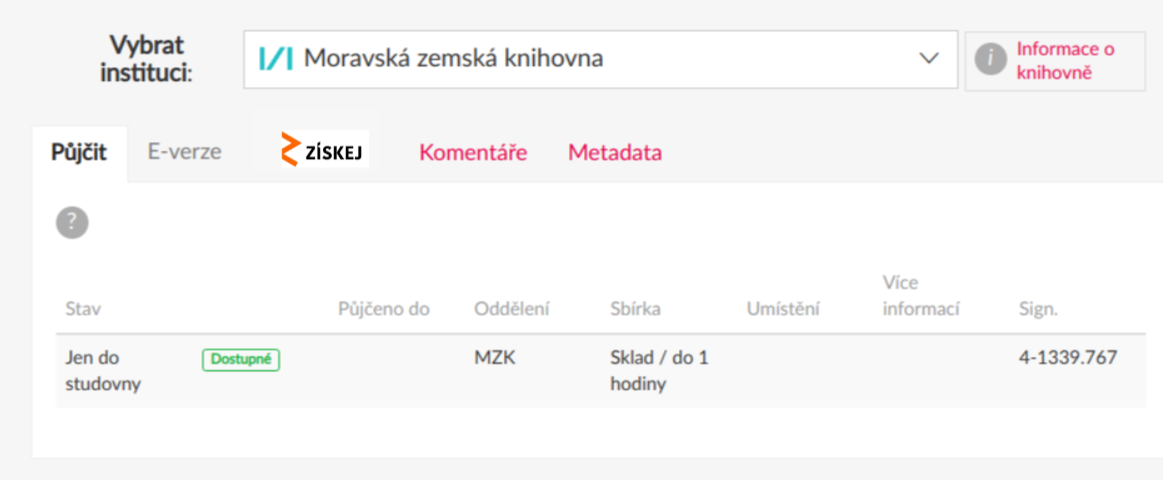 Wireframy implementace Získej
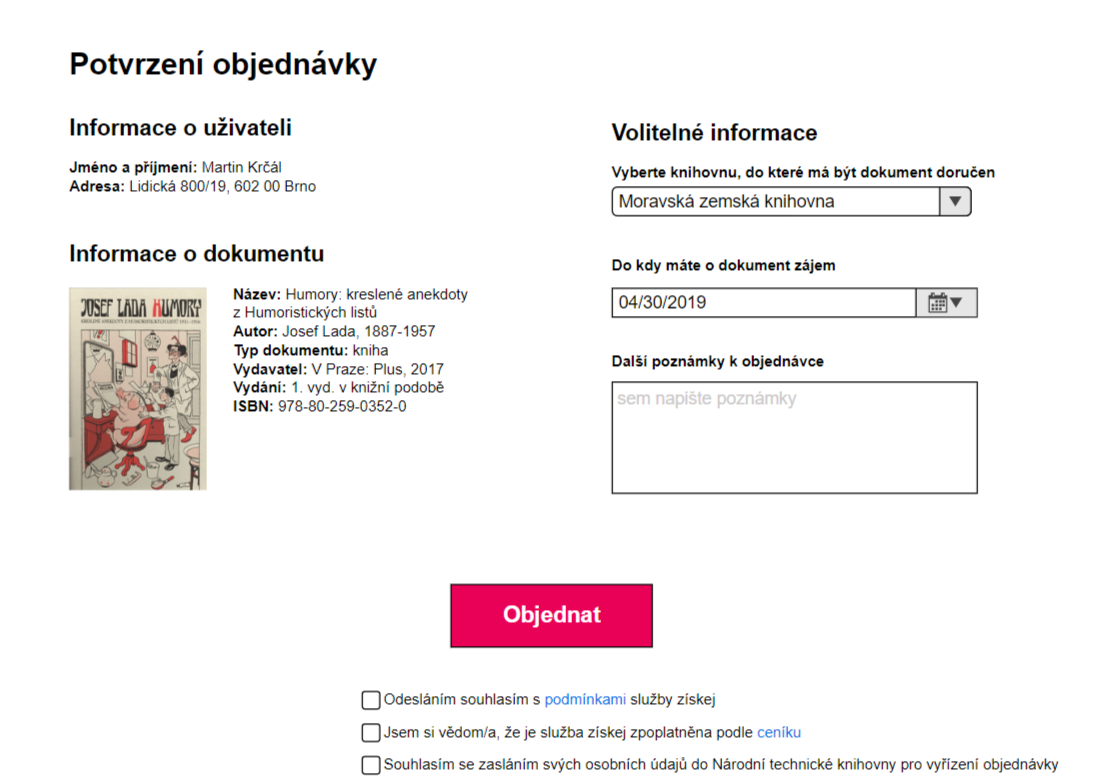 Oborové brány
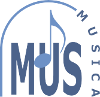 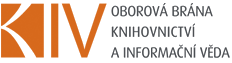 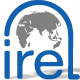 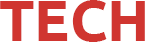 Regionální brány
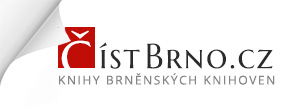 Výhody
jedno uživatelské rozhraní do více knihoven
více knihovních katalogů pod jednou střechou (města, regiony)
jednotné přihlašování
sloučené účty čtenářů
tištěné i elektronické zdroje
indexace plných textů, obsahů
zviditelnění knihovny, jejího fondu a služeb
citace
Nevýhody
pomalejší odezva systému
nejednotná terminologie užívaná v knihovnách (rezervace, objednávky)
nedodržování standardů v knihovnách
portál nenabízí všechny služby knihoven
ne všechny služby jsou funkční pro všechny knihovny
povědomí o Knihovny.cz
Vzdělávání
E-learning pro knihovníky
základní informace o portálu
vyhledávání v Národních zdrojích
vyhledávání v Zahraničních zdrojích
uživatelský účet a další služby na portálu
tipy & triky, zajímavosti a další doplňující materiály

Dostupné z: http://kurzy.knihovna.cz
Metodiky a standardizace
Účelem metodik je pomoci poskytovatelům dat k pochopení problematiky a k usnadnění a urychlení celého procesu zapojení informačního zdroje do portálu
Metodika pro zapojování metadatových zdrojů do Centrálního portálu knihoven. Dostupné z: http://invenio.nusl.cz/record/373491/files/nusl-373491_1.pdf
Metodika pro zapojení fulltextových zdrojů do Centrálního portálu knihovenDostupné z: http://invenio.nusl.cz/record/393177/files/nusl-393177_1.pdf
Aktuálně řešíme
implementace Získej
Bibliolinker
VuFind 6 a sledování hlavní vývojové větve?
další rozvoj oborových portálů
např. řezy nad obory, top autoři
digitální kurátorství
inspirační seznamy, doporučování dokumentů
automatizované vs. lidská práce
Zlepšujeme svět knihoven
lepší propagace Knihovny.cz
knihovny i veřejnost
propagace zapojených knihoven - medailonky
vzdělávání
Eduletter
snaha o sjednocení knihovnických činností
terminologie
zejména kvalita záznamů
rozjet diskuzi, hledat k tomu partnery
Nutno začít!
Budoucnost
jednotná registrace do všech knihoven
platby online
možnost v jedné knihovně si půjčit a v jiné vrátit
oborové brány
již nyní Čístbrno.cz, KIV,…
jednou snad fondy všech českých knihoven 
Problémy
záznamy knihoven
nekonzistentní, nedodržují standardy, složitá deduplikace
funkce souborného katalogu ČR
různé varianty záznamů, sbíráme vše, jaký bude preferovaný?
konkurence NK ČR?
nezájem knihoven se zapojit
široká cílová skupina
všichni!!!!
Získej
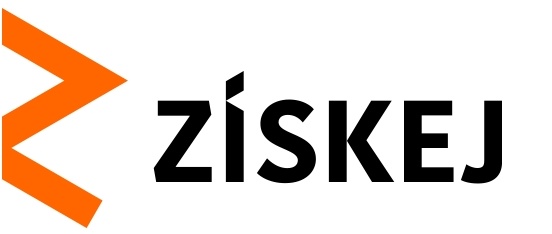 = MVS pro uživatele?
Získej = moderní MVS a EDD
vyvíjí NTK
skluz ve vývoji
mělo být spuštěno od 1.1.2019
probíhají školení
nyní je již k dispozici smlouva
spuštění v květnu???
zatím zejména pro knihovny, ale měla být navržena pro koncové uživatele
API + integrace do Knihovny.cz
Co Získej nabízí
uživatel si objedná jakoukoliv knihu z českých knihoven
algoritmus přerozdělování požadavků
blacklisty – kam má jít málo požadavků
snaha vyvážit systém
systém plateb za MVS
nyní dodání do knihovny, později třeba až domů???
aktuální info
Komunikace
Konference „Knihovna“
určena všem pracovníkům knihoven a informačních institucí
všeobecné i konkrétní dotazy na provoz, procesy a služby knihoven
archiv konference
nutná registrace 
přihlášení přes e-mail: listserv@cesnet.cz
do předmětu vložit příkaz pro přihlášení: SUBSCRIBE KNIHOVNA
příkaz pro odhlášení SIGNOFFKNIHOVNA
Konference „Výška“
určena pracovníkům vysokoškolských knihoven
řeší se aktuální problémy
pozvánky na konference
spolupráce
vyska-request@cesnet.cz
Další elektronické konference
AKVIZICE - nabídky vyřazených dokumentů
DISKUSE@MEMORIA.CZ – vše kolem starých tisků a rukopisů
DRTINA – pro školní knihovny
EKNIHY – info o e-knihách, čtečkách a souvisejících tématech
INFOZDROJE.CZ – info o e-zdrojích, Albertina
TERMINOLOGIE – diskuze nad knihovnickou terminologií
VSEVED - pro hledače informací o knihovnách a na webu
a další
Jiné centrální služby???
Závěr
Děkuji Vám za pozornost
Martin Krčál
krcal@phil.muni.cz